Дивергентное мышление как основа творчества личности
Шехтман Ирина Вячеславовна, 
педагог-психолог МАОУ ДПО ЦИТ г.о. Тольятти
 10.12.2019
Креативность —
творческие возможности (способности) человека, которые могут проявляться 
в мышлении, чувствах, общении, 
отдельных видах деятельности, характеризовать личность
 в целом и/или 
ее отдельные стороны, продукты деятельности, процесс их создания

Включает:
повышенную чувствительность к проблемам, 
к дефициту или противоречивости знаний 

действия по определению этих проблем, 
по поиску их решений на основе
 выдвижения гипотез, 
по проверке и изменению гипотез, 
по формулированию результата решения
Творческие способности — 

способности индивида, характеризующиеся готовностью
 к принятию и созданию 
принципиально новых идей, 
отклоняющихся от традиционных 
или принятых схем мышления
 и входящие в структуру одарённости
 в качестве независимого фактора, 

а также способность решать проблемы, 
возникающие внутри статичных систем
https://ru.wikipedia.org/wiki/%D0%A2%D0%B2%D0%BE%D1%80%D1%87%D0%B5%D1%81%D0%BA%D0%B8%D0%B5_%D1%81%D0%BF%D0%BE%D1%81%D0%BE%D0%B1%D0%BD%D0%BE%D1%81%D1%82%D0%B8
Дивергентное мышление – 
расходящееся мышление 
[мышление в различных направлениях] предполагает несколько или множество ответов
 на один вопрос


Это сложный многоплановый процесс, 
включающий в себя разные параметры психического отражения приема и переработки информации ребенком 

 (Дж. Гилфорд)
КОГНИТИВНЫЕ ФАКТОРЫ ТВОРЧЕСТВА
 И ИХ ЗНАЧЕНИЕ
ЛИЧНОСТНЫЕ ФАКТОРЫ ТВОРЧЕСТВА 
И ИХ СОДЕРЖАНИЕ
Диагностика творческих способностей
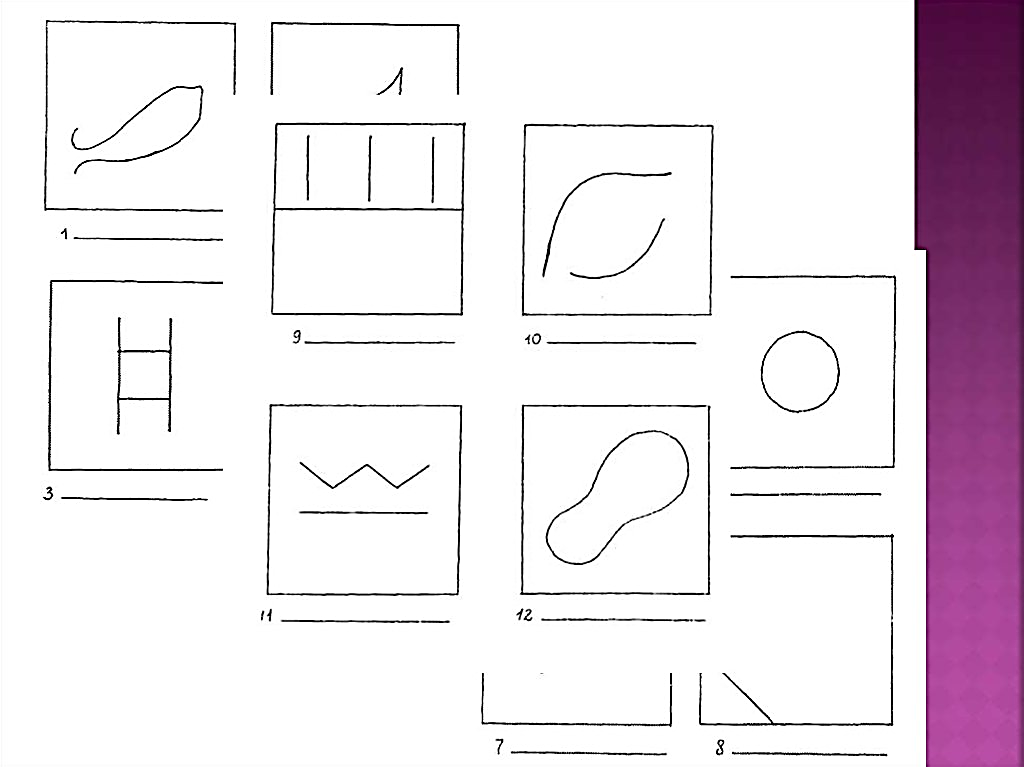 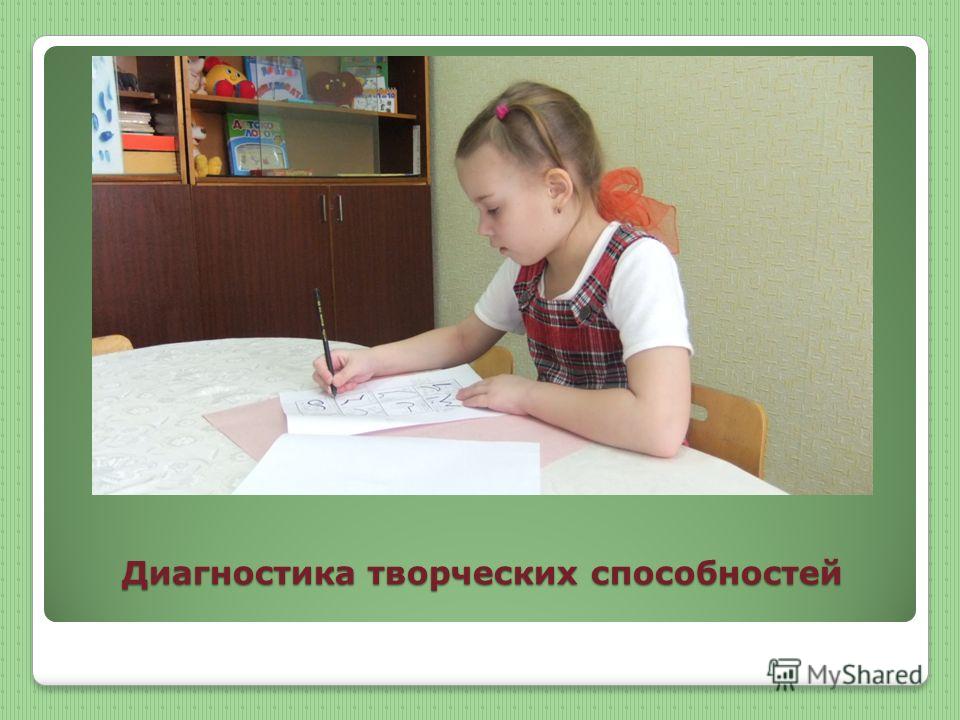 Необходимо: 
1. Оптимальные условия для создания креативной среды.
2. Программа, входящая в общую систему образования
 ребенка от дошкольного возраста 
до получения специального образования.
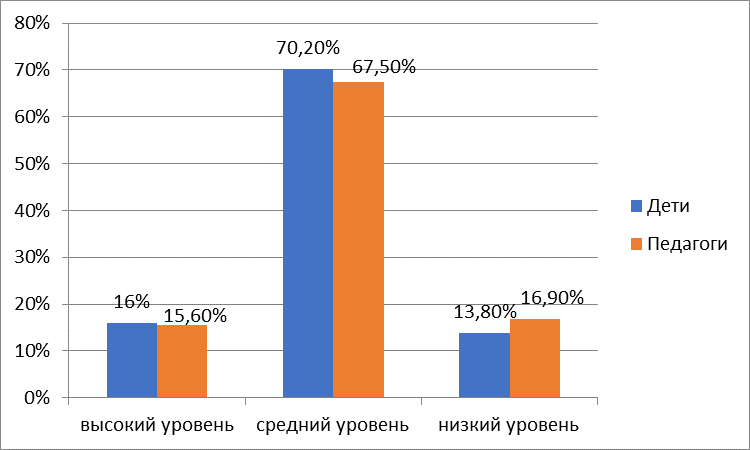 Результаты исследования выпускников МБУ г.о. Тольятти
 по уровням развития дивергентного мышления 
(методика Ф.Вильямса, 2018 / 2019 уч.г.)
Целевые ориентиры 
Современный дошкольник - личность…
Навыки будущего
Модель 4 К
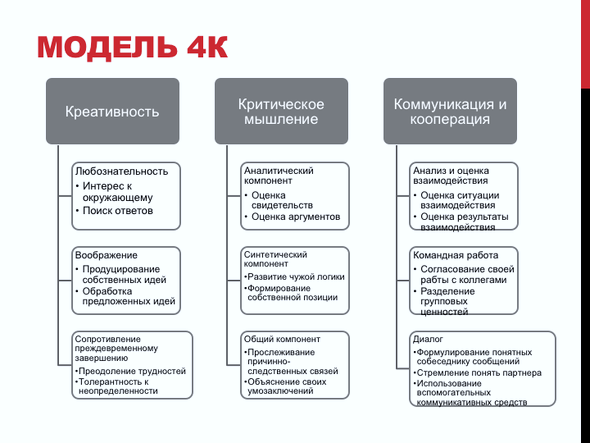 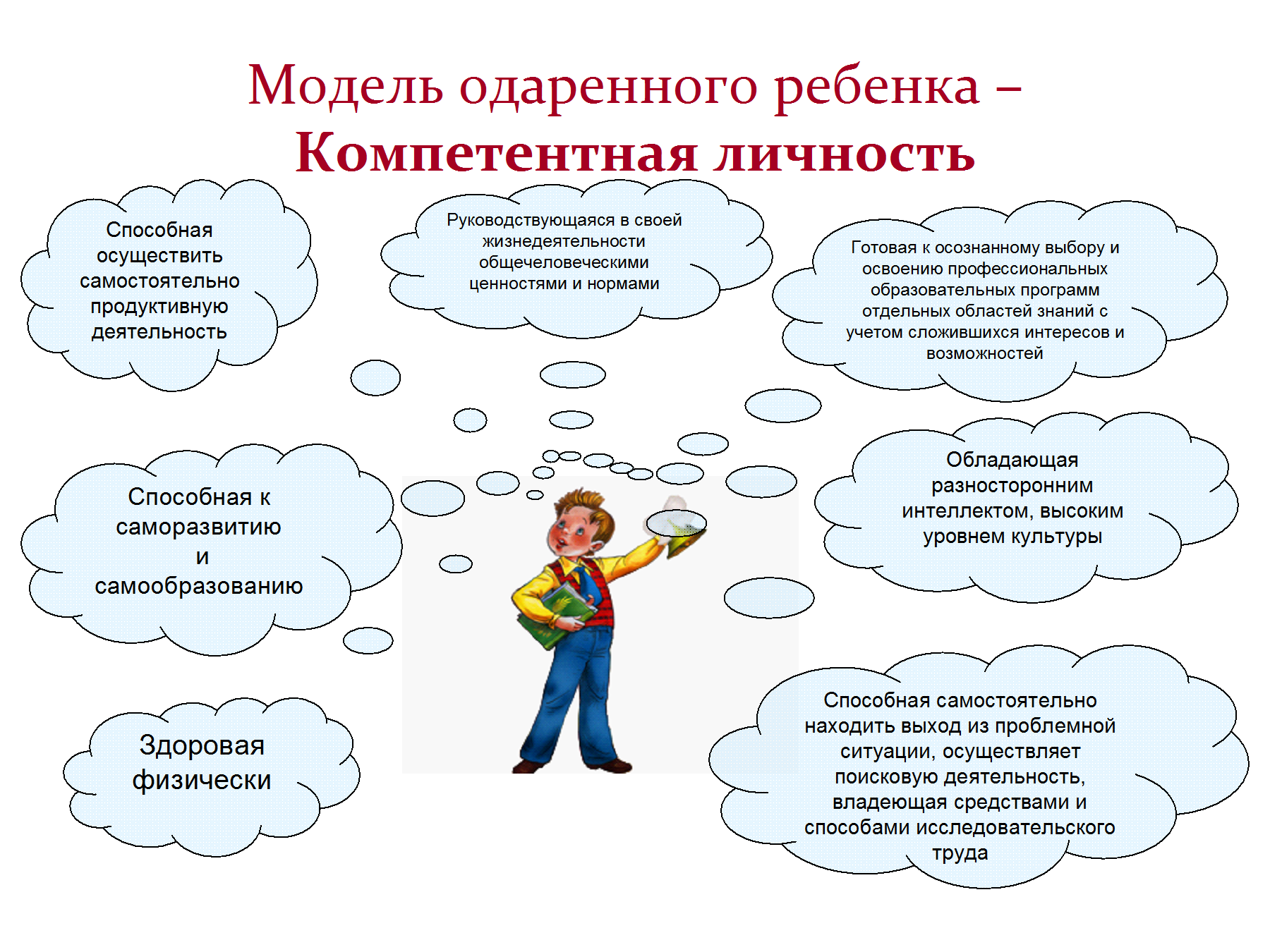 СПАСИБО ЗА ВНИМАНИЕ!
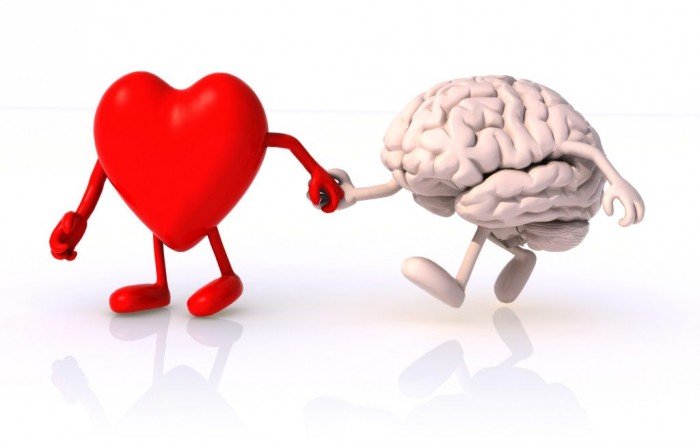